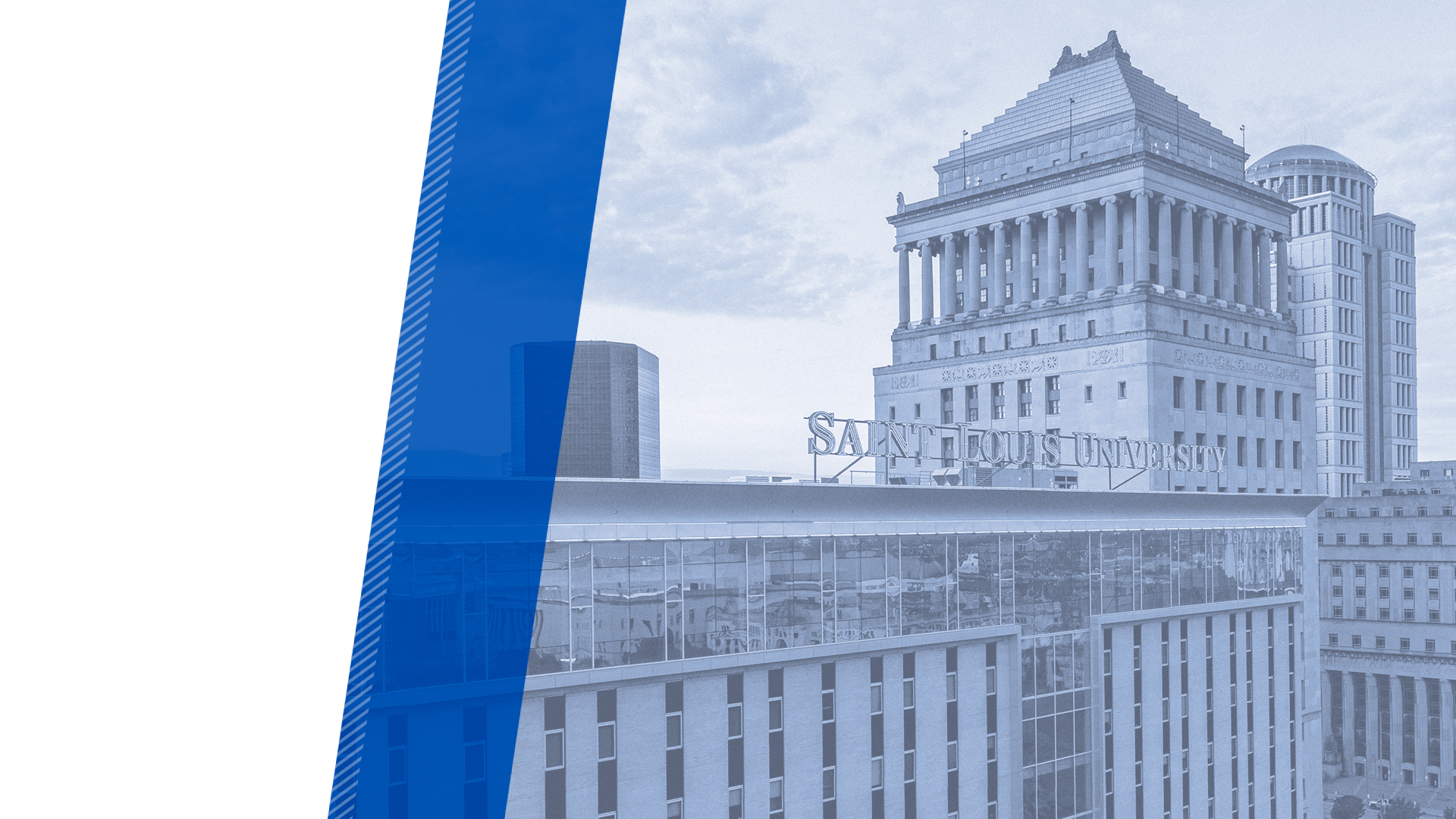 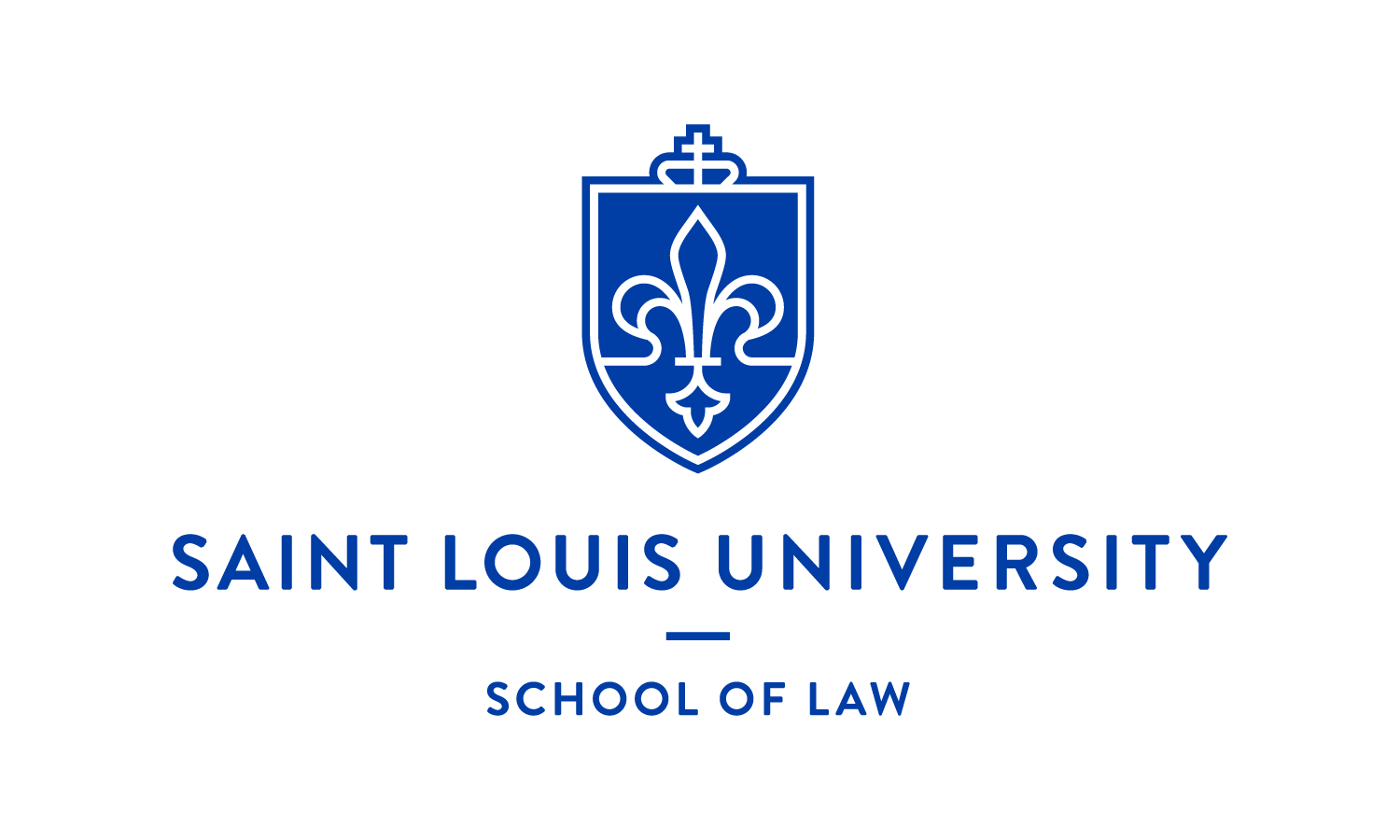 Click to add title
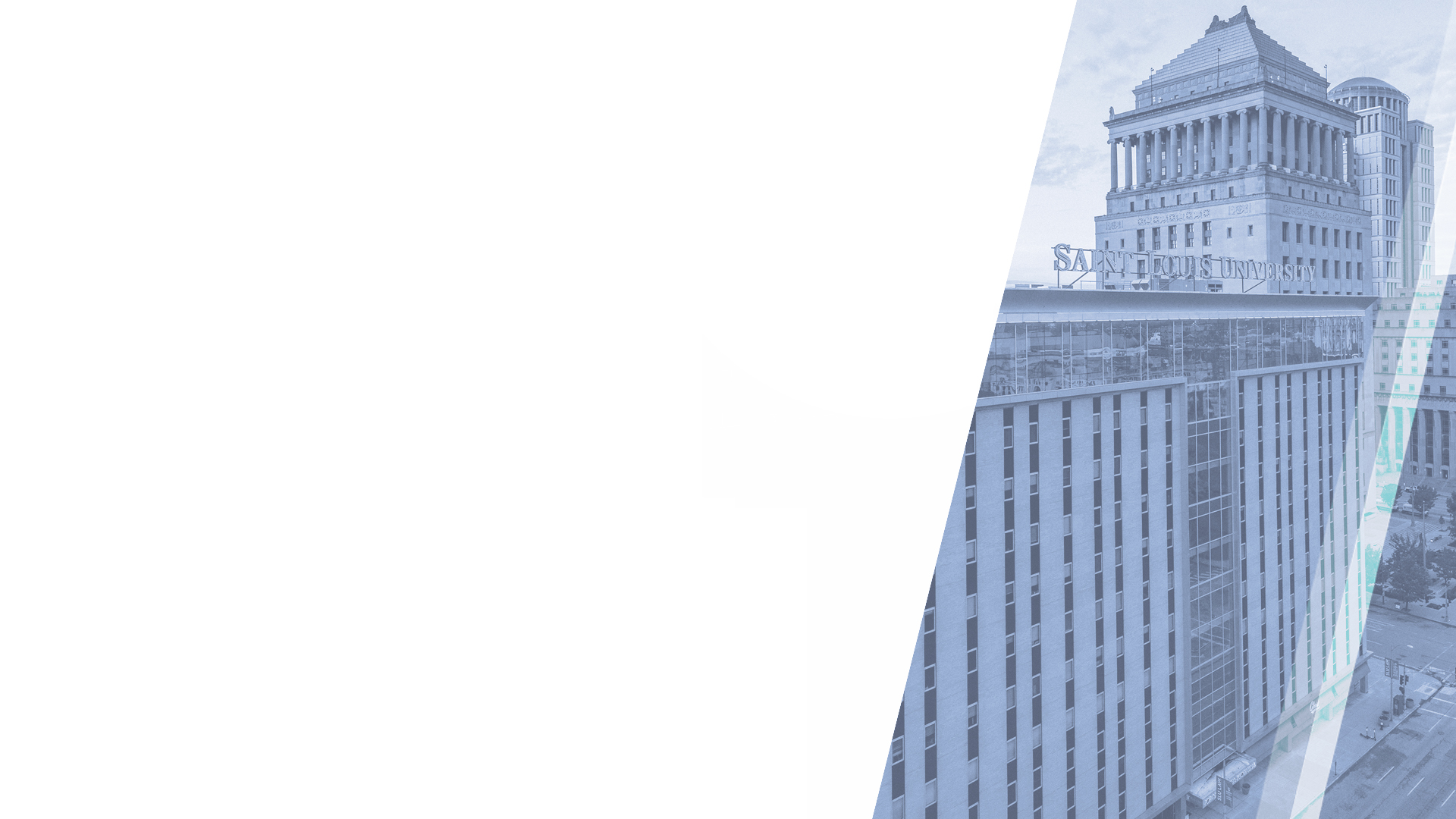 Click to add title
Click to add subtitle
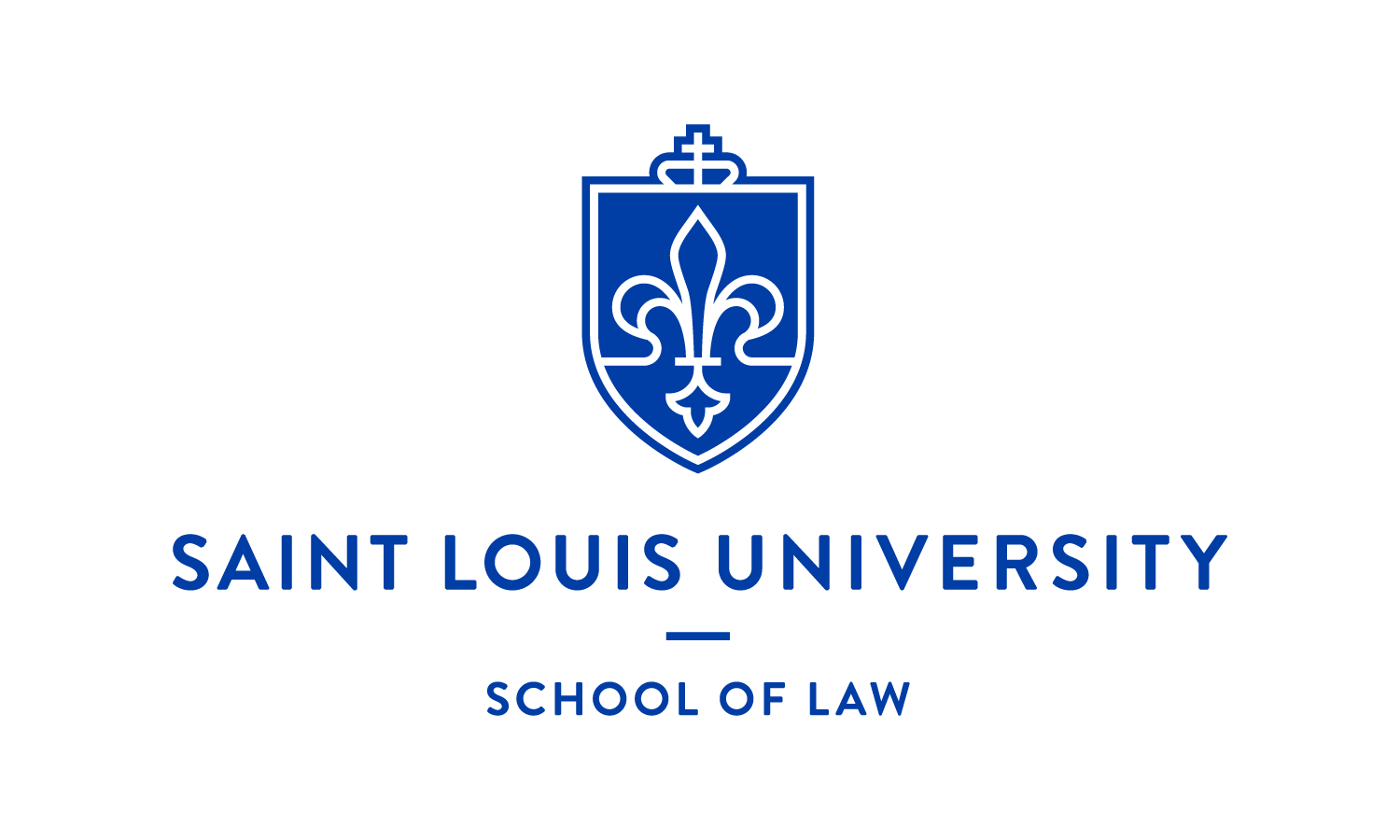 2
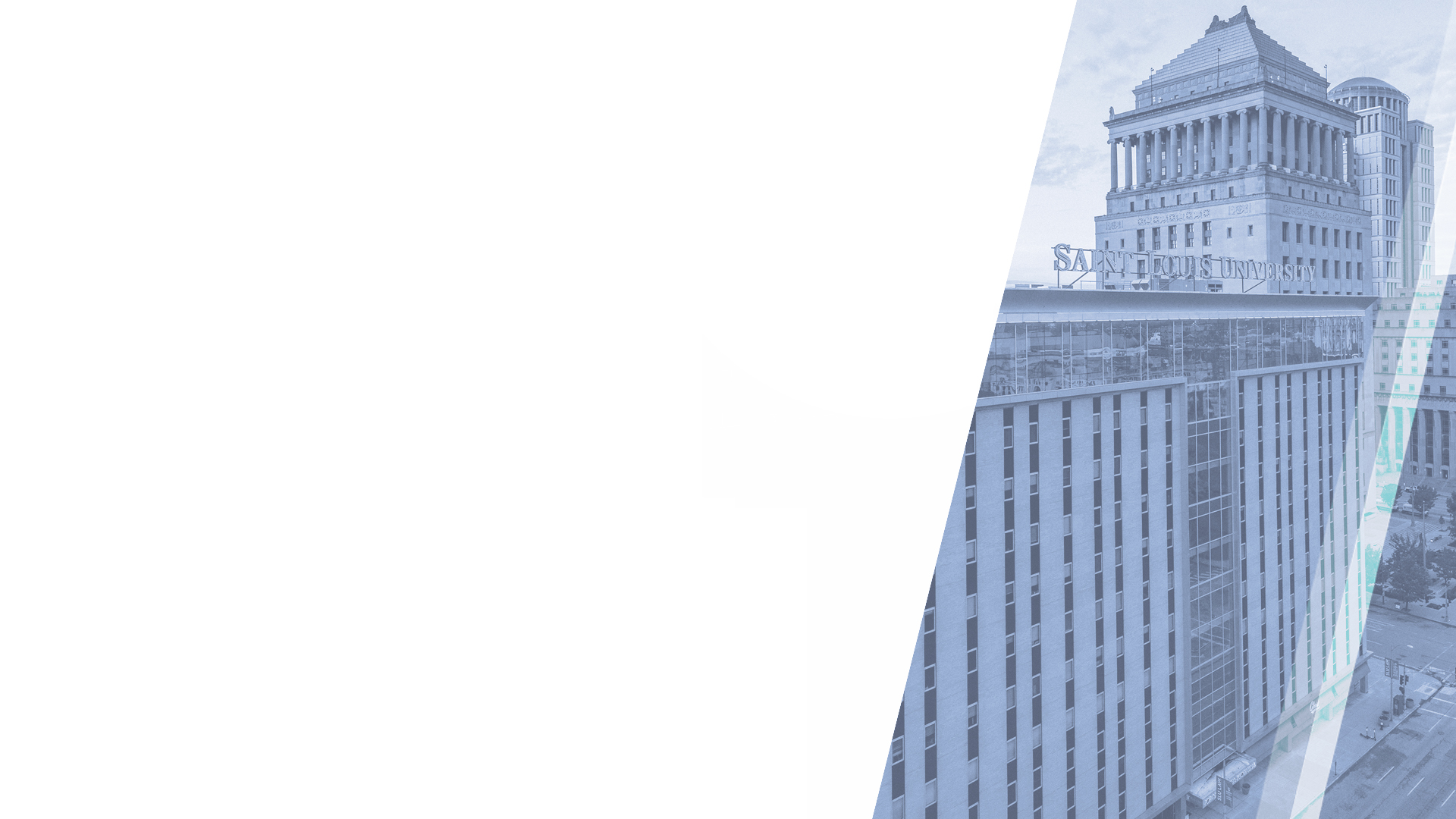 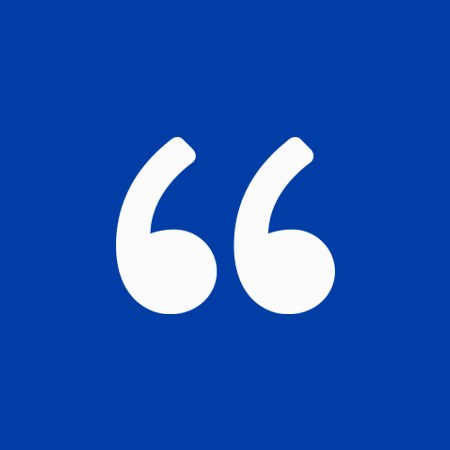 Click to add title
Click to add text
Click to add title
Click to add subtitle
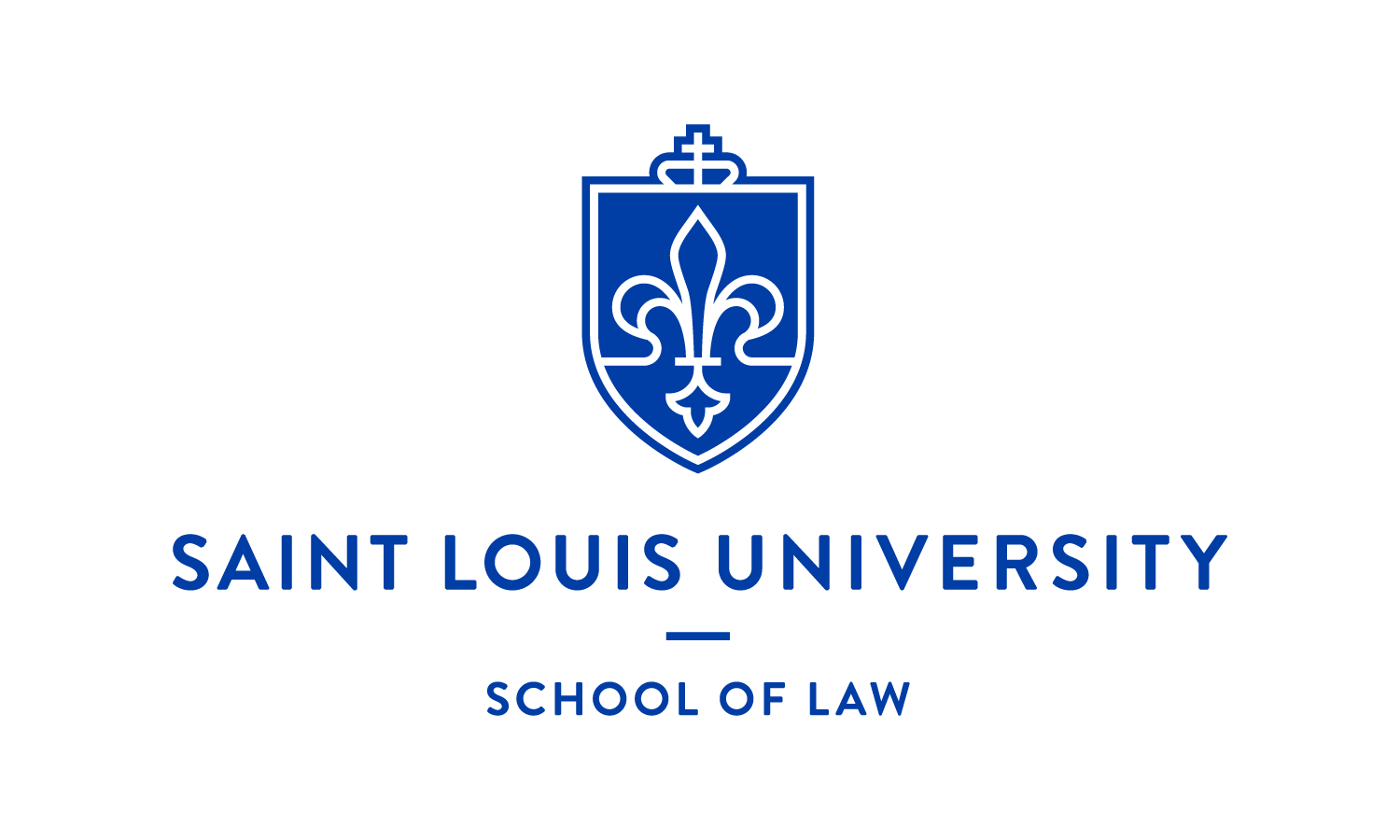 3
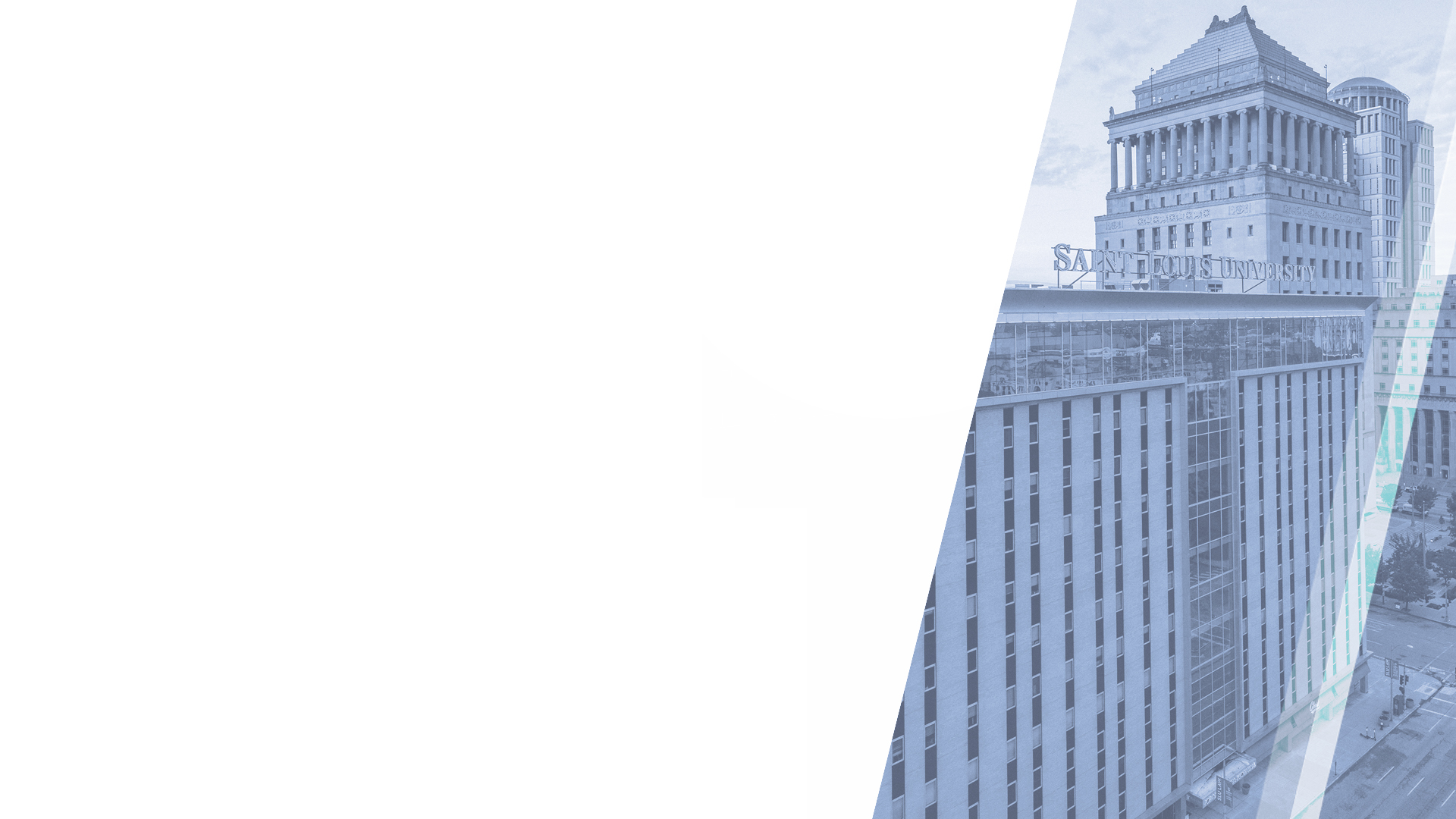 Click to add title
Click to add text
Click to add title
Click to add subtitle
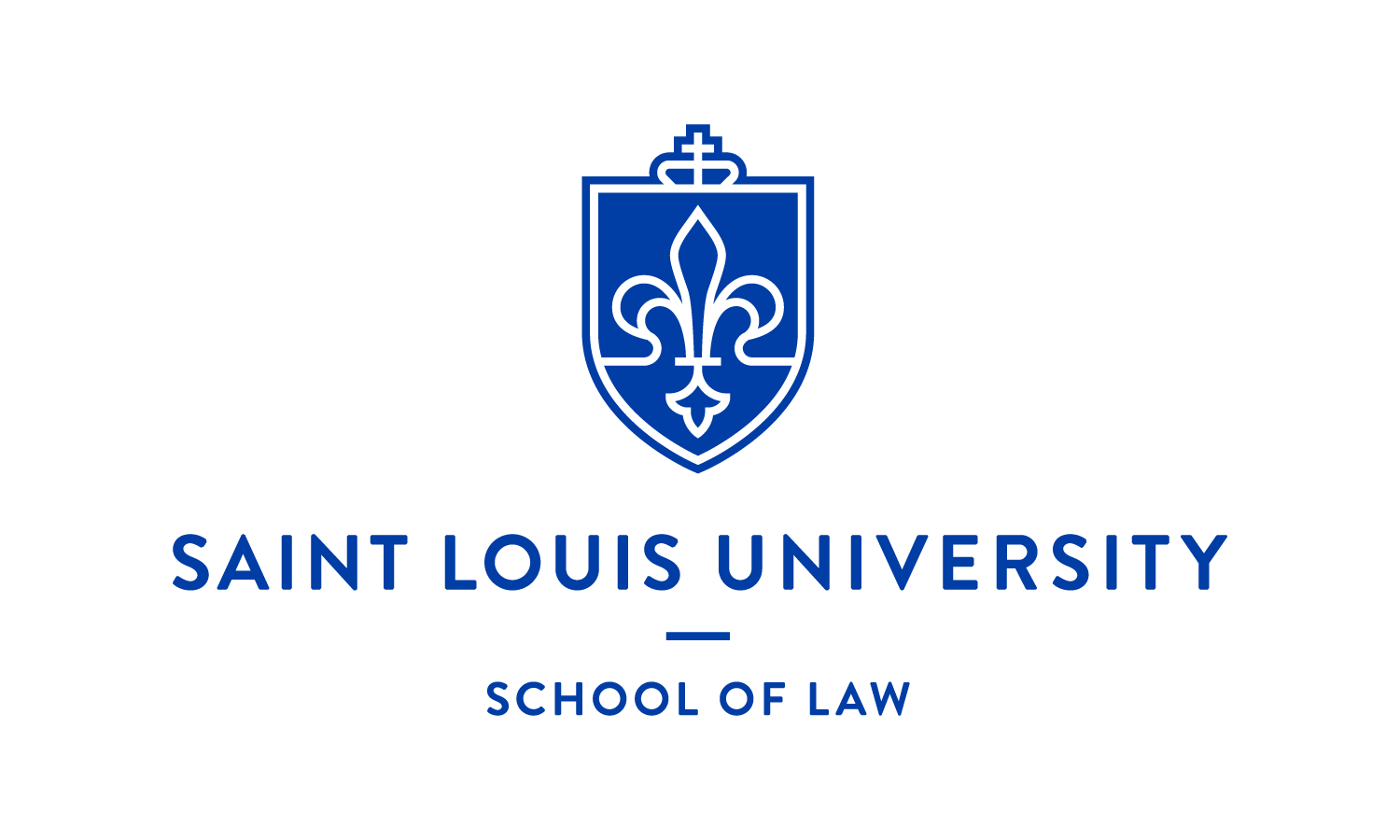 4
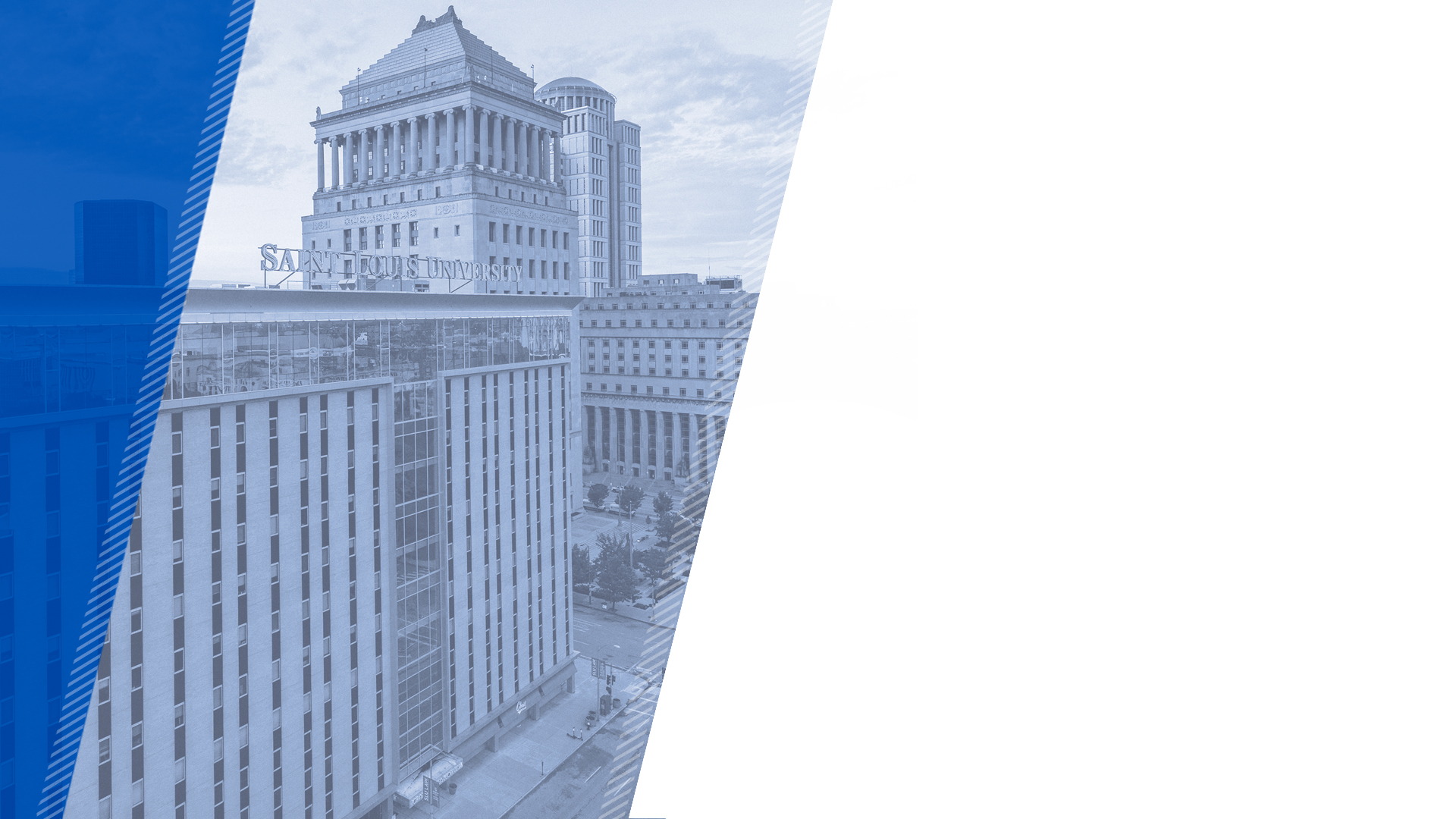 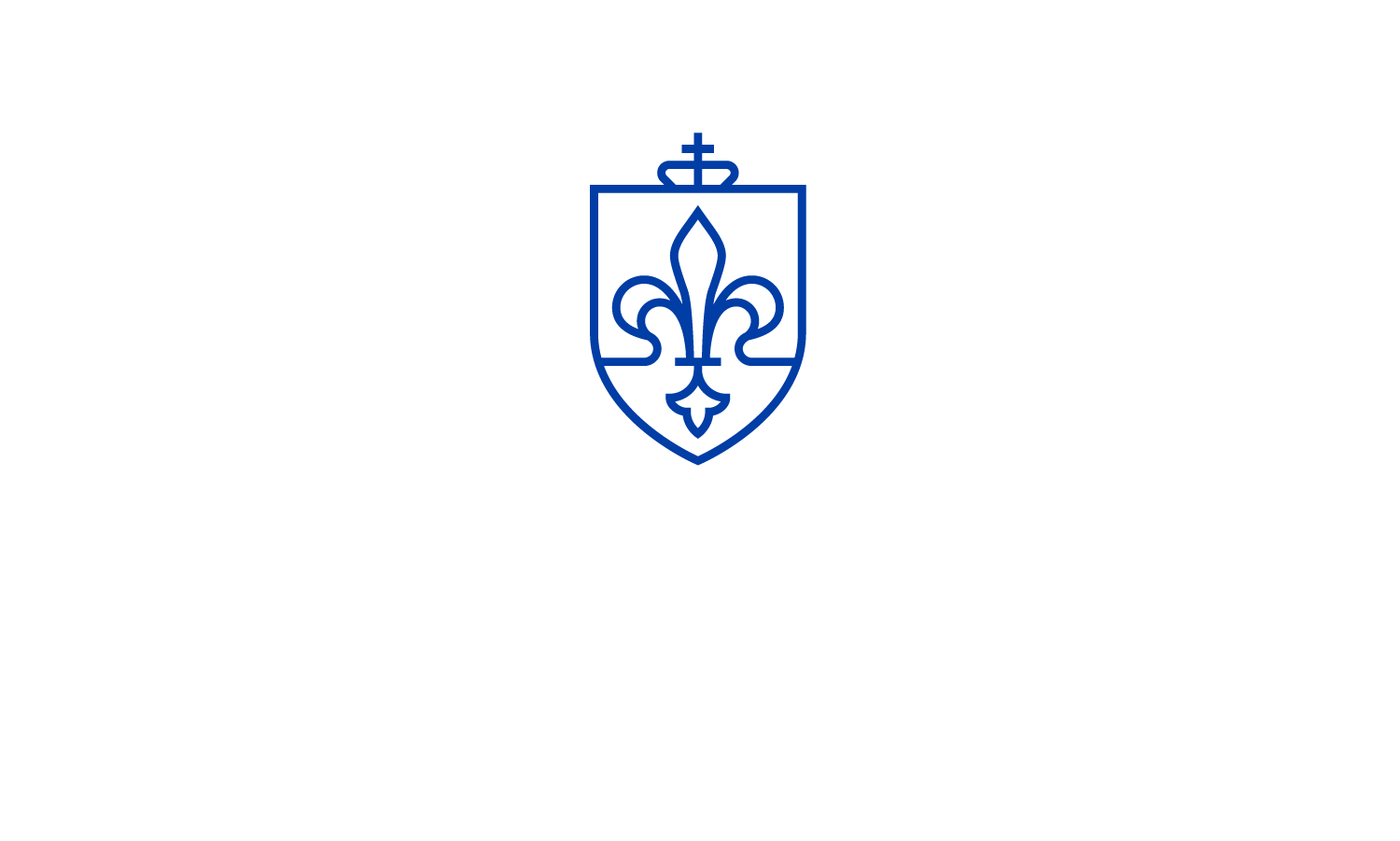 Click to add title
Click to add text
5
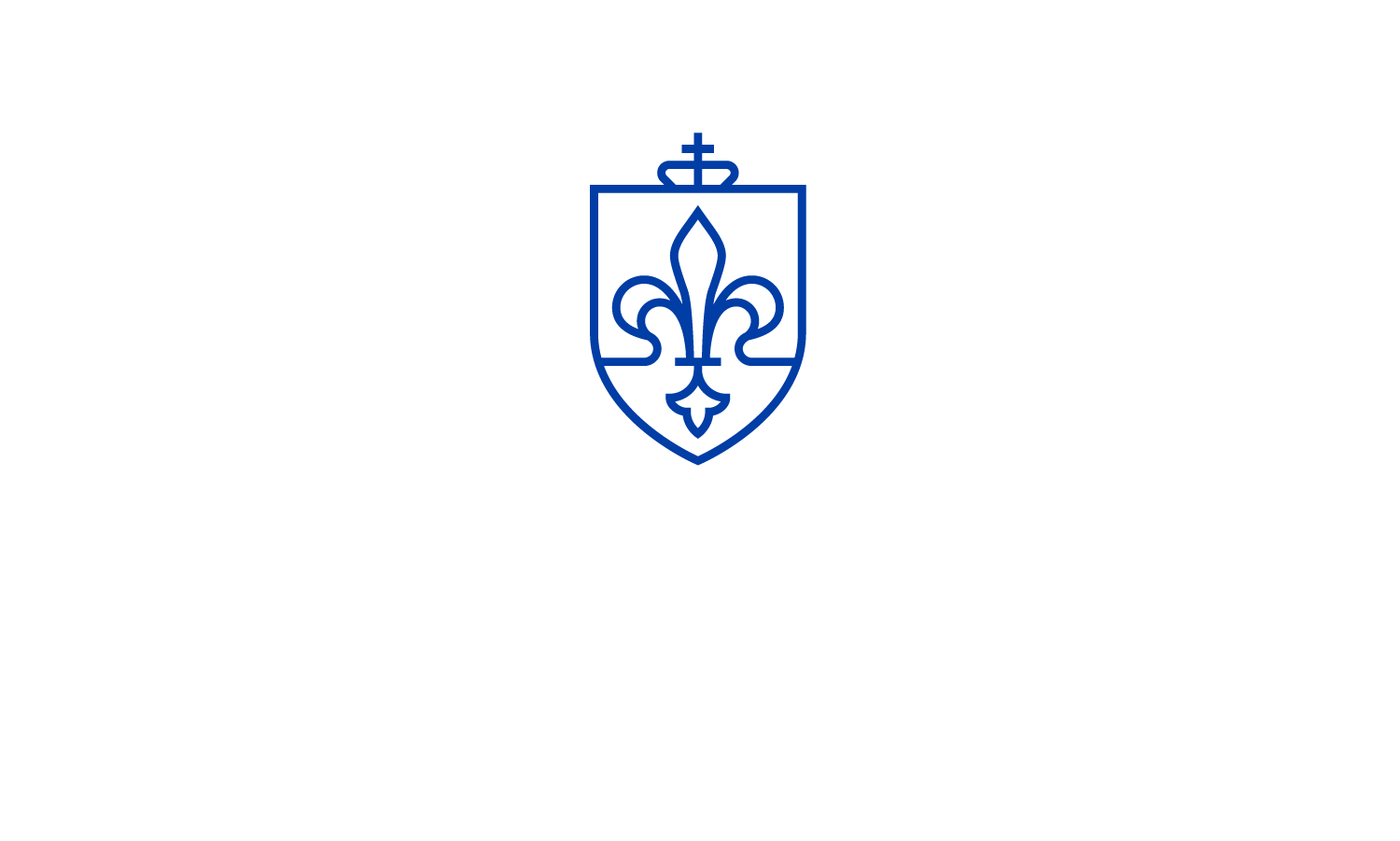 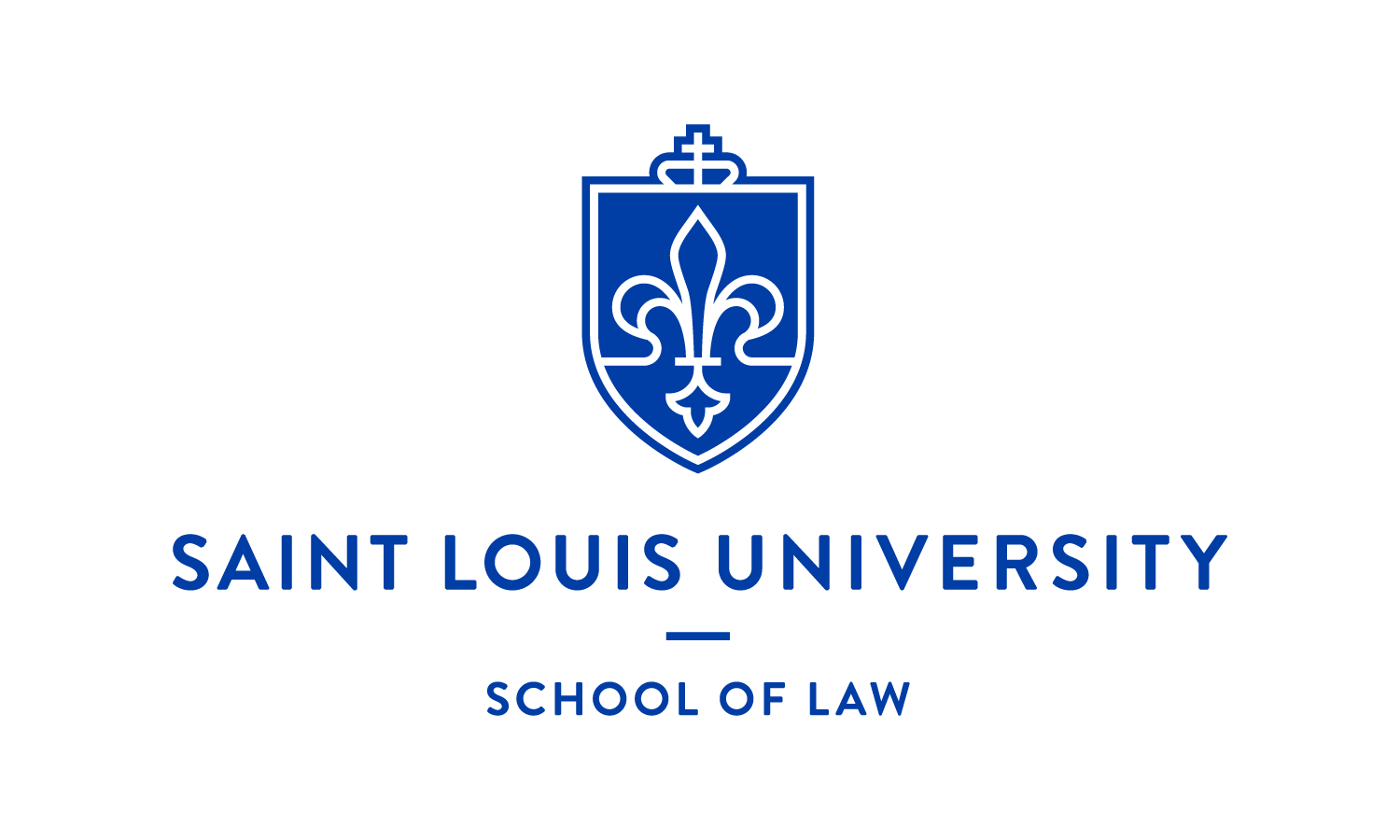